ご利用ください！氷見市の住まい・移住等に関する補助制度
氷見市では平成３１年度より、住まい・移住に関する補助制度を拡充いたしました。新婚世帯・子育て世帯・新しく氷見で医療介護保育人材として働く人などへの補助が手厚くなりました。
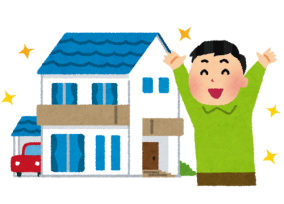 住宅を新築又は取得された方
　　　　　（定住マイホーム取得支援補助金）
計　最大１３０万円《８０万円》※１
住宅を賃貸される方
　　　　（定住促進賃貸住宅家賃補助金）
　□対象者　　転入者で下記要件①～⑤のいずれかに該当する人
その他の補助金
　□住宅リフォーム支援補助金
　転入者で、空き家を購入し居住のためのリフォームをした人または三世代同居をするために、所有する住宅のリフォームをした人に補助金を交付します。　（最大５０万円）
　 □移住世帯生活応援金
　子育て世帯など一定の条件を満たす転入者に、１世帯あたり１０万円分の地域商品券を支給します。
　□移住者自動車運転支援補助金
　転入者で、移住後の自動車運転に不安がある方に自動車学校での講習費用を補助します。（講習費用の２回分まで）
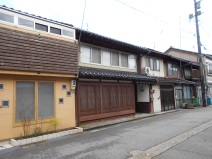 ◎その他、補助に関する要件があります。詳しくはお問い合わせください。
・月額家賃の支払い額から住宅手当等を差し引いた額を補助額の限度とします。
・要件の定義は、上記「定住マイホーム取得支援補助金」をご覧ください。
お問い合わせ先　地域振興課
　                  　TEL：0766-74-8075          Fax：0766-74-4004